Τίτλος ΠαρουσίασηςLogo
Ομάδα Νο …
Μέλος 1, Μέλος 2, …
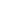 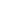 Το πρόβλημα/ Η ευκαιρία
Ποια η ανάγκη που καλύπτεται;/ Ποιο πρόβλημα αντιμετωπίζεται;
Ποιο το μέγεθος της συγκεκριμένης αγοράς/ του προβλήματος; Καλό είναι να κάνετε μια μικρή ανάλυση και να δώσετε και κάποιες ενδείξεις-νούμερα (πχ. % αγροτών που νοικιάζουν χωράφια, αρ. νέων που ψάχνουν για μεταπτυχιακά, αρ. νέων που νοικιάζουν γήπεδα κτλ.) για το συγκεκριμένο πρόβλημα/ανάγκη που προσπαθείτε να λύσετε
Αναφέρετε αν έχετε κάνει κάποια έρευνα αγοράς με συνεντεύξεις, ερωηματολόγια κτλ.
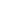 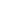 Προσέγγιση
Ποιες οι προτεινόμενες υπηρεσίες;
Ποια η καινοτομία;
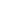 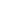 Mock up / Demo
Παρουσιάστε τις οθόνες που έχετε υλοποιήσει (printscreens or video)
Ανάλυση Αγοράς/Ανταγωνισμού
Ποιο το μέγεθος της συγκεκριμένης αγοράς;
Τι υπάρχει ήδη στην αγορά για την κάλυψη της συγκεκριμένης ανάγκης (άμεσος και έμμεσος ανταγωνισμός)
Πώς η προτεινόμενη ιδέα διαφέρει από τον ανταγωνισμό;
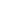 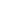 Business model
Περιγράψτε το μοντέλο εσόδων και προσδιορίστε τις ροές εσόδων για κάθε κατηγορία πελατών
Ποια είναι η αξία που είναι πραγματικά πρόθυμοι να πληρώσουν οι πελάτες σας;
Εδώ μπορείτε να χρησιμοποιήσετε και το Business model kit
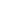 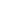 Οικονομική Ανάλυση
Με βάση αισιόδοξο, ρεαλιστικό, απαισιόδοξο σενάριο.

Εκτιμώμενο πλάνο υλοποίησης και οικονομικό πλάνο 
Σύντομη περιγραφή των βασικών δράσεων υλοποίησης και σχετιζόμενου κόστους μαζί με ένα πλάνο για το πώς αυτές θα χρηματοδοτηθούν, π.χ. μέσω προσωπικής εργασίας/προσπάθειας, κονδυλίων έρευνας, έσοδα από πελάτες, εξωτερικούς επενδυτές κλπ.

Εκτιμώμενα έσοδα
Εκτιμώμενα έσοδα για τα πρώτα τρία έως πέντε χρόνια λειτουργίας.

Break- even point
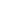 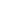 Η Ομάδα
Περιγράψτε την ομάδα και τις δεξιότητες των μελών της ομάδας
Περιγράψτε  τους διαφορετικούς ρόλους των μελών της ομάδας 
Περιγράψτε τη συπληρωματικότητα των ρόλων
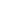 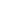 Πλάνο υλοποίησης
Περιγράψτε τα επόμενα βήματα για την υλοποίηση 
Περιγράψτε τους κρίσιμους παράγοντες-ορόσημα για την επιτυχία της ιδέας σας